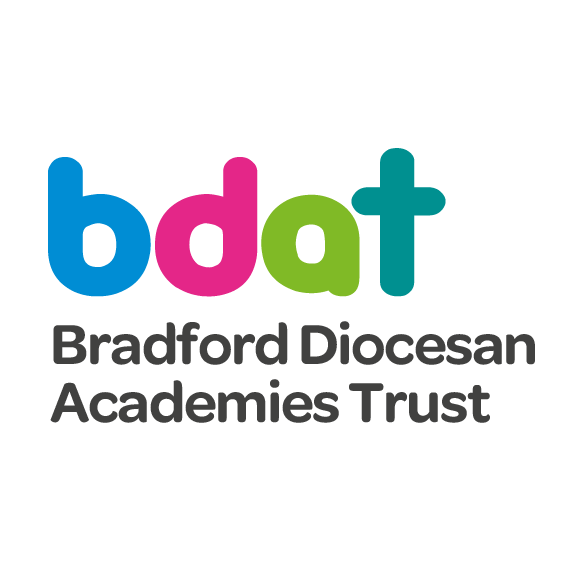 Do want to make a positive contribution to your Community?
Do you care about education?
Would you like to make a difference to young people’s lives?
Are you willing to ask questions and challenge?
Would you like the chance to develop skills in the following areas?
Teamwork
Strategic leadership
Financial planning 
Decision Making
Do you have children of school age?
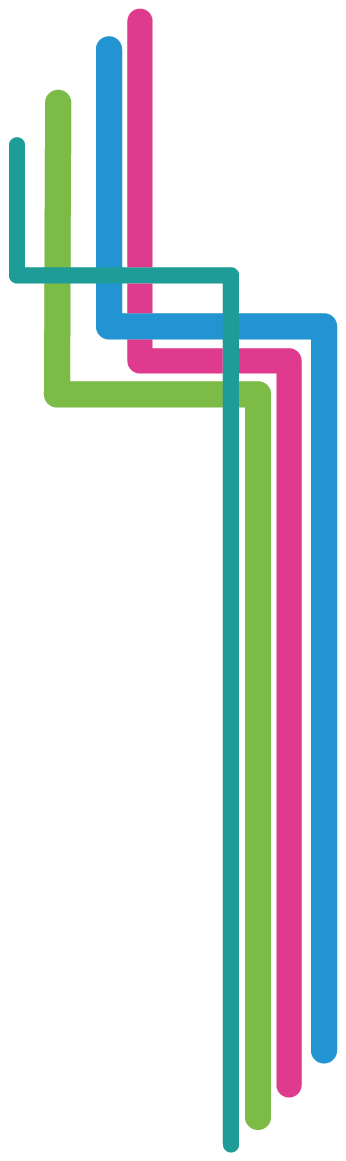 Become  a Parent Governor with BDAT.
If you would like to find out more please visit our website https://www.bdat-academies.org/employer-of-choice/governor-opportunities/ or contact governance@bdat-academies.org